中華大學
研究獎助生相關說明
研發處 企劃管理組
2018/10/31
綱要
「專科以上學校獎助生權益保障指導原則」 修正重點
研究獎助生之規範與學習範疇
加保商業保險
2
背景
(勞動部) 專科以上學校
兼任助理勞動權益保障指導原則
(教育部)專科以上學校獎助生
權益保障指導原則
106年5月18日
學習型
勞雇型
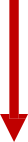 學生兼任助理
研究獎助生
教學獎助生
附服務負擔助學生
3
專科以上學校獎助生權益保障處理原則 第五條
研究獎助生
指獲研究獎助之學生為發表論文或符合畢業條件， 參與與自身研究相關之研究計畫或修習研究課程， 在接受教師之指導下，協助相關研究執行，學習並 實習研究實務，以提升研究能力及發展研究成果為 目的者。
4
專科以上學校獎助生權益保障處理原則 第五條
學校應確實完備下列程序要件及原則， 始得認定為歸屬學習範疇之研究獎助生
一.研商程序：由校內負責統籌研究計畫事宜之單位邀集執行計畫 之教師及一定比率學生代表，定期召開會議，共同研商取得共 識。
二.訂定基本規範：依前項範疇及前款程序，研擬訂定全校性研究 獎助生之要件及分流基本規範，作為系所及計畫單位執行之依 據。
三.書面合意：執行時應經計畫單位或教師與學生在前款規範下， 進行雙方書面合意為學習範疇。
5
學習範籌認定
研究獎助生：
指為發表論文，參與與自身研究相關研究計畫 之本校在學學生。

非上述者，均為勞雇型。
6
專科以上學校獎助生權益保障處理原則 第八條
獎助生加保商業保險
針對各類獎助生從事相關研究、教學或服務等活動 期間，除原有學生團體保險外，應參照勞動基準法 規定職業災害補償額度以加保商業保險方式增加其保障範圍。
7
教育部目前對於加保的措施
團體保險：
科技部補助計畫
教育部補助計畫
 教育部目前可審核補助*。
惟教育部以外的委辦計畫，其保費須由各該計畫經 費支應，教育部不予補助。

若教育部審定未通過，仍須由主持人自付。
須向新光產物保險股份有限公司投保。
8
團體保險之規範
一張保單不能少於5人，同張保單投保期間需 相同。(本校作業方式以月繳為主))
 投保僅能自投保次日零時生效，無法追溯。
同一學生同一時間於本年度保險公司僅能參加 一項團體保險。
9
其他有關加保商業保險
不補助經費所聘任之獎助生，計畫主持人仍須自行 為其研究獎助生辦理商業保險，並由計畫經費核銷。

各計畫主持人應及早規劃研究獎助生之聘期(保期) 且不可任意變動 。
10
中華大學－研究
獎助生說明會
感恩聆聽
11